Chapter 1 Introducing qualitative research
Mills J and Birks M. (2014). In: Mills J and Birks M (eds) Qualitative methodologies: A practical guide. London: Sage Publications
Learning objectives
Identify key milestones in the evolution of qualitative research
Discuss the definition of qualitative research
Explore the concept and generic processes of qualitative research study
Discuss the purpose and structure of qualitative research questions
Construct a qualitative research question
The evolution of qualitative research
Early ethnography – 15th to 19th centuries
Researcher as detached observer
Realist ethnography – early 20th century
Denzin & Lincoln’s eight moments of qualitative research
The evolution of qualitative research
Denzin and Lincoln's Moments of Qualitative Inquiry
The evolution of qualitative research
“Ruptures of 1968” (Atkinson et al., 2003: 6)
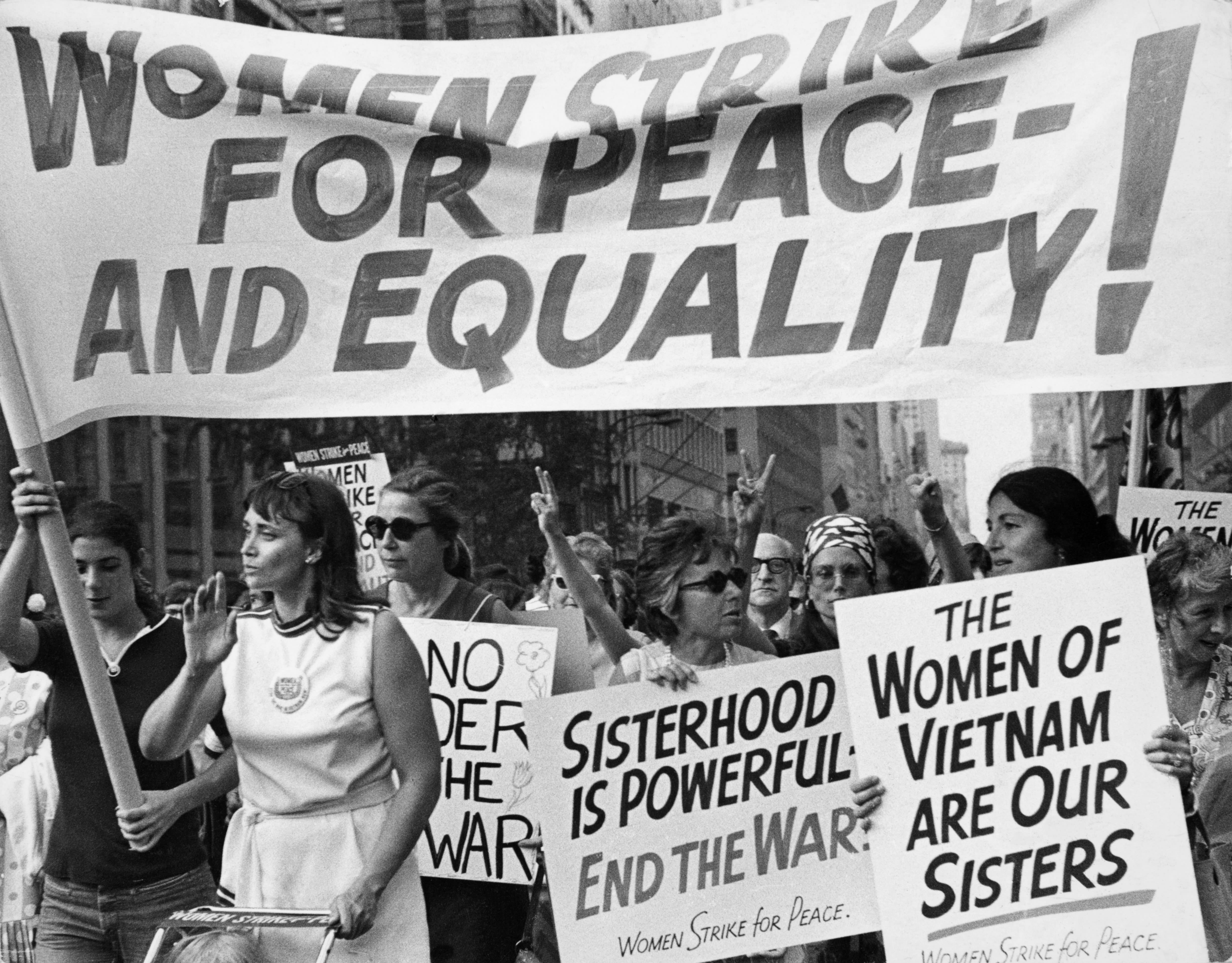 © Getty Images
The evolution of qualitative research
Changes in qualitative researchers’ role, place in the world & relationship with research participants
Howard Becker’s critique of value free research
The evolution of qualitative research
1970s-80s:		Paradigm wars (Denzin, 2010)
1990s-00s:		Mixed- methods postpositivist & 					‘other’ paradigms
Current:		What constitutes valid evidence as 					an outcome of research 
					(Hammersley, 2008; Denzin, 2009)
Qualitative research
Defining qualitative research - Class discussion
Definition of qualitative research
…if researchers choose to gather experiential data more than measurements, they call their research ‘qualitative’ – but they still may emphasize either the particular or the general. If findings are drawn primarily from the aggregate of many individual observations, we call the study ‘quantitative,’ but the researcher still may emphasize either the particular or the general (Stake, 2010: 19).
Writing a qualitative research question
Understanding of philosophical and sociological thought
Dimensionalized by discipline; methods; topic and substance; voices and text (Atkinson et al., 2001)
Research question determines methodology and methodology guides the researcher to consider dimensions of topic, substance voice & text
Writing a qualitative research question
Quality research question potentiates quality research outcome
Guides the selection of methodology and development of research design
Writing a qualitative research question
Defining key research terms
Writing a qualitative research question
Continual refinement of research question 
          (Creswell and Tashakkori, 2007)
Avoid closed questions
How, what, why
Neither research question nor study can be based on pre-existing assumptions
Use of aims and objectives to support research question
References
Atkinson P, Coffey A and Delamont S. (2001) A debate about our canon. Qualitative Research 1: 5-21.
Creswell J and Tashakkori A. (2007) Editorial: Differing Perspectives on Mixed Methods Research. Journal of Mixed Methods 1: 303-308.
Denzin N. (2010) The Qualitative Manifesto, Walnut Creek, CA.: Left Coast Press.
Denzin N. (2009) Qualitative Inquiry Under Fire: Toward a new paradigm dialogue, Walnut Creek, California: Left Coast Press.
Stake R. (2010) Qualitative Research: Studying how things work, New York: The Guilford Press.